Templated Search over Relational Databases
Date: 2015/01/15
Author: Anastasios Zouzias, Michail Vlachos, Vagelis Hristidis
Source: ACM CIKM’14
Advisor: Jia-ling Koh
Speaker: Han, Wang
Outline
Introduction 
Problem Definition
Algorithm
Experiments
Conclusion
Introduction
Motivation:
Transaction data and past interactional data with clients offer worth information in enterprises.
Distill useful information is challenging. 
3 factors:
Access Issues
Data Issues
Interface Issues
Introduction
Goal: 
Propose a tree-based guide search query generation mechanism  that combined the advantages of keyword search interfaces with expressive power of QA system.
Output:
Potential
Recommendation
Queries
TEmplated
 Search 
Paradigm
(TES)
Input:
Template Query
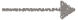 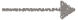 SQL
DB
Introduction
Interface: 
Need not SQL and knowledge of schema.
static text : predefined.
dynamic text: retrieved from DB.
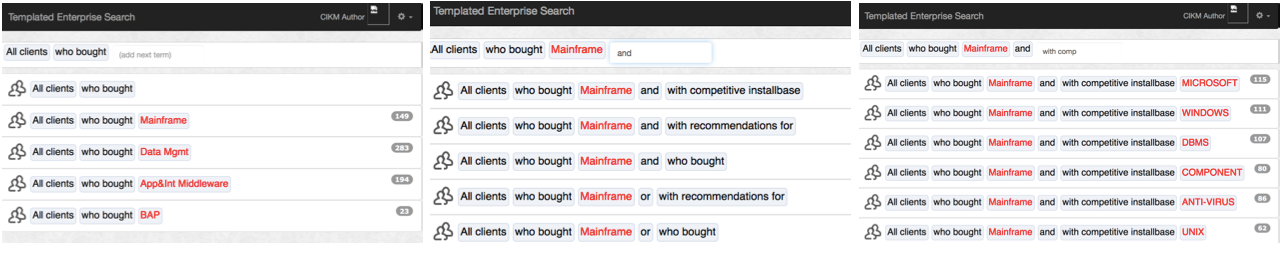 Introduction
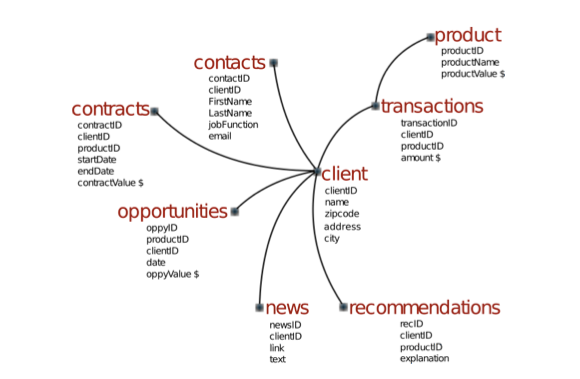 Simplified database schema
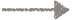 static nodes
dynamic nodes
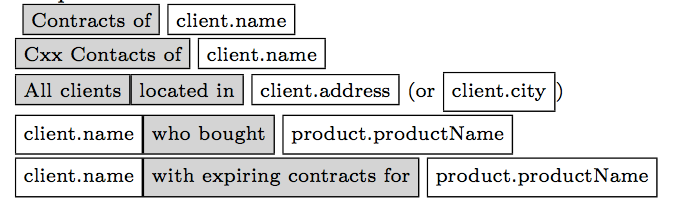 Input template queries
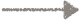 Introduction
Input query: “wacker”






Rank valid question/path: relevance, coverage and diversity
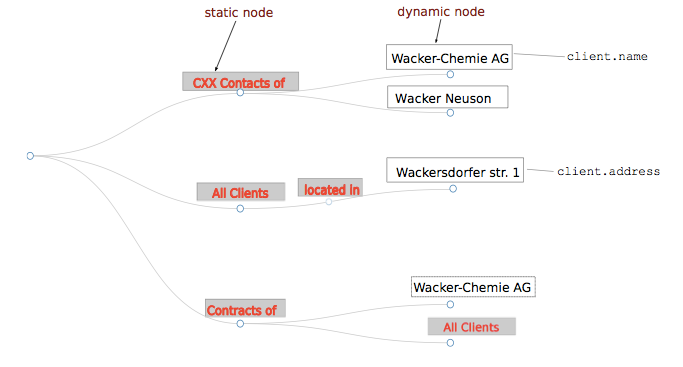 Match two records at attribute “name” of entity client and “address” of client.
Outline
Introduction 
Problem Definition
Algorithm
Experiments
Conclusion
Problem Definition
Framework
TES
Generate list of valid question/path over the tree
Output:
top-k
Potential
Queries
Input:
Template 
Query
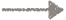 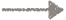 Rank the valid path from criteria : relevance, coverage,diversity
Problem Definition
Query tree(QT): rooted directed tree T = (V , E)
v: static or dynamic node
q: query keywords
L(v,q): label function 
static node u: L(u.q) = L(u)
q = ‘Wacker’, dynamic node u: L(‘Wacker’,u) = {Wacker-Chemie AG, Wacker Neuson…..}
p: path
Q: query
Valid path: 
p matches at least one keyword in Q
remove the last node would decrease keywords
Problem Definition
Metric structure of paths:
p1 = root -> t1, p2 = root -> t2



nodeScore() : Okapi BM25
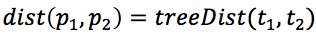 Relevance: IR relevance of path with respect to query
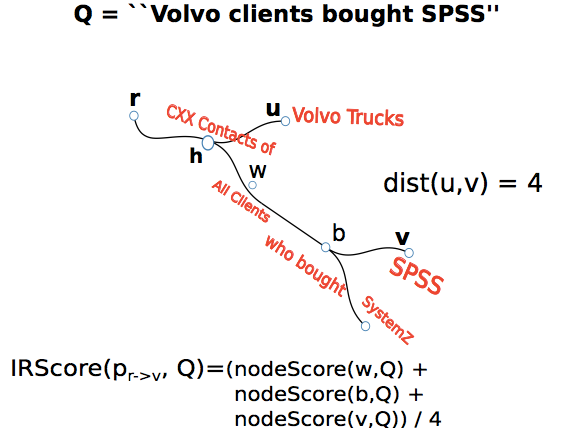 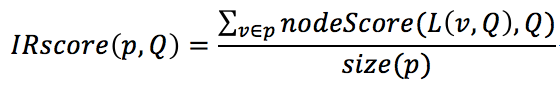 Coverage: importance of all descendants of sub-path
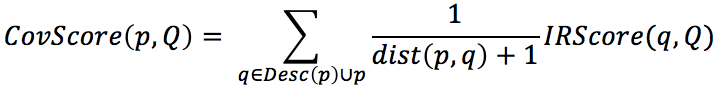 Problem Definition
Avoid generating the similar paths.


S: All paths , |S| = k
λ : parameter, tradeoff between relevance and diversity
Diversity: the dissimilarity or distance between two paths
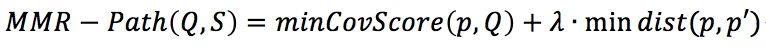 Problem Definition
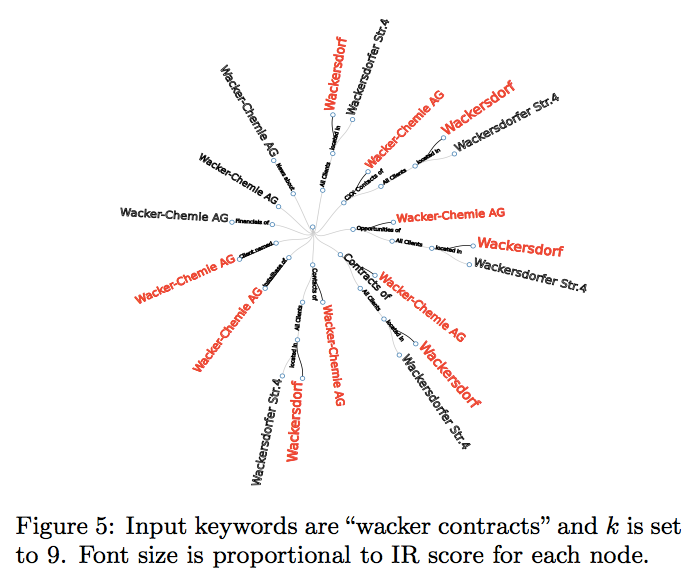 Outline
Introduction 
Problem Definition
Algorithm
Experiments
Conclusion
Algorithm
diversification problems -> dispersion problem(graph)
diversity path for tree:
top-k ranking of n paths(algorithm 1)
for restricted cases(algorithm 2)
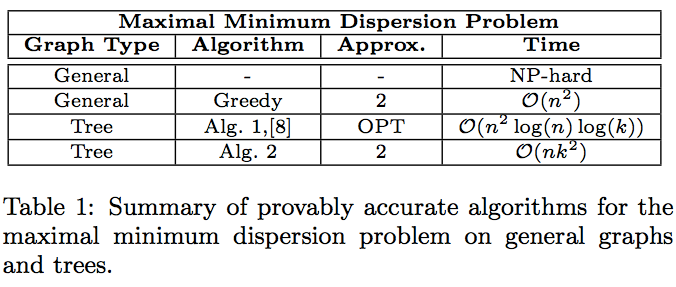 Algorithm
rewrite MMR-Path Equation:

Given P, Let T = (V, E), e = (u, v) ∈ E
Define:
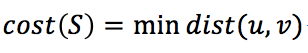 For graph
CovScore(pv,Q)
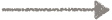 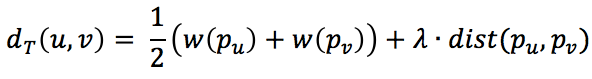 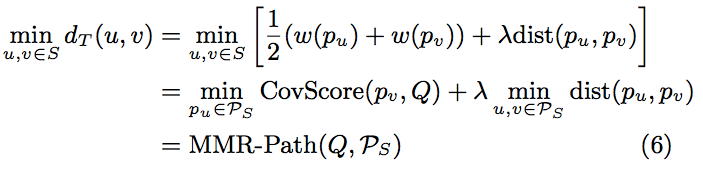 Result nodes of algorithm in a set of paths will maximize equation.
Algorithm
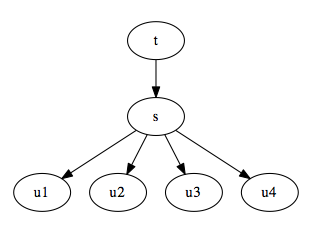 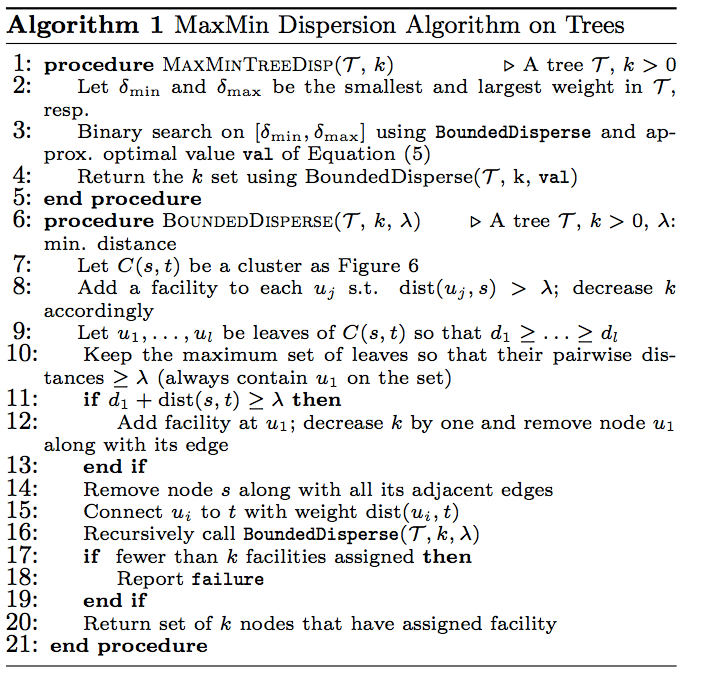 Maintain large number of paths
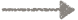 According to distance, to remove the  faraway nodes
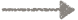 Connect t and u without s.
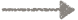 Algorithm
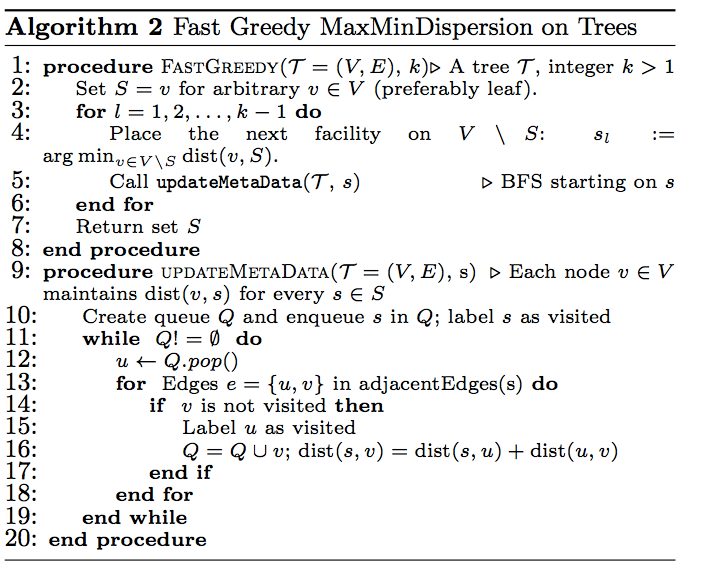 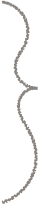 BFS
Outline
Introduction 
Problem Definition
Algorithm
Experiments
Conclusion
Experiments
Dataset:
real enterprise data
16 million indexed entities
20.2 GBytes
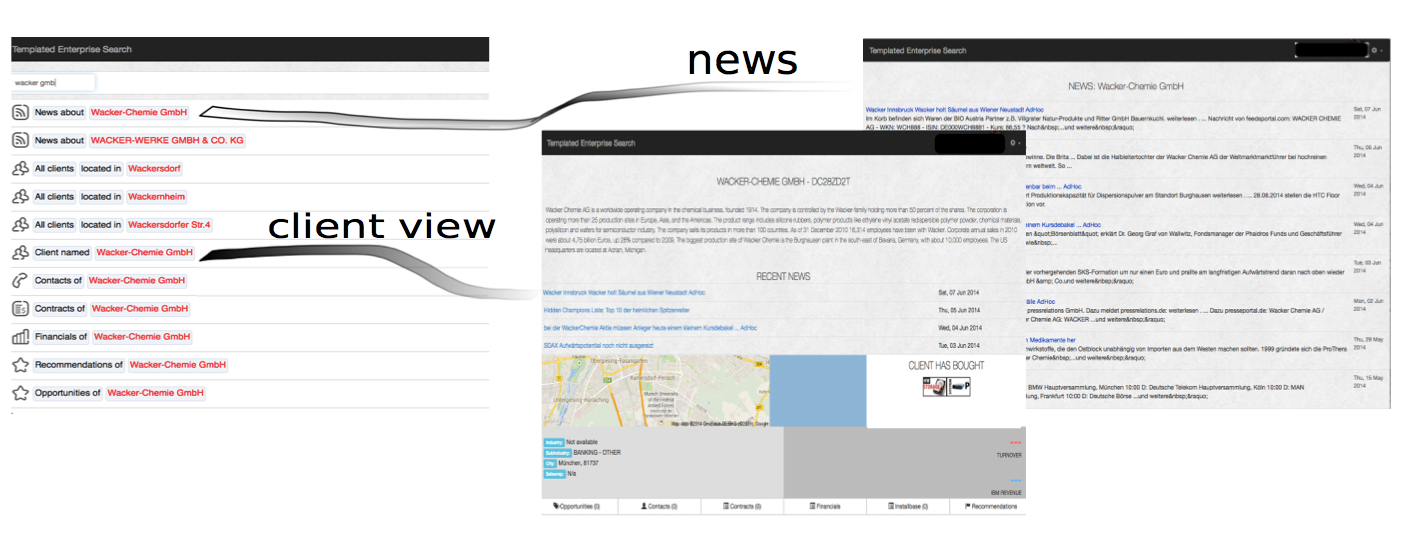 Experiments
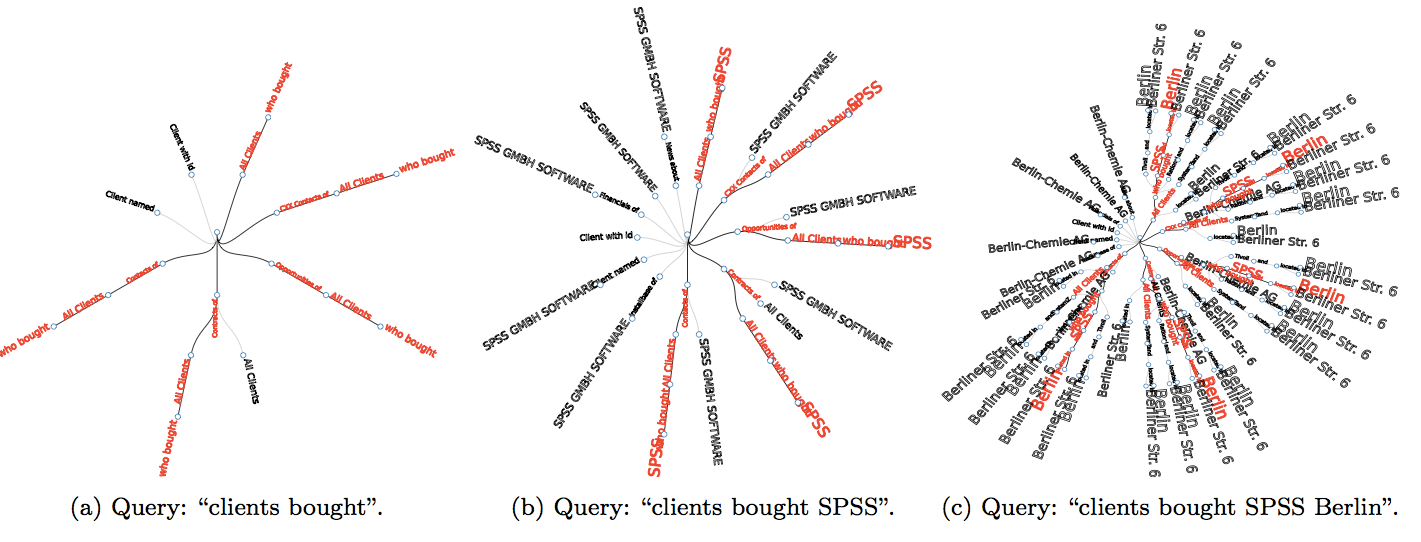 Experiments
Algorithms: Optimal(Algorithm 1), FastGreedy(Algorithm2), Greedy
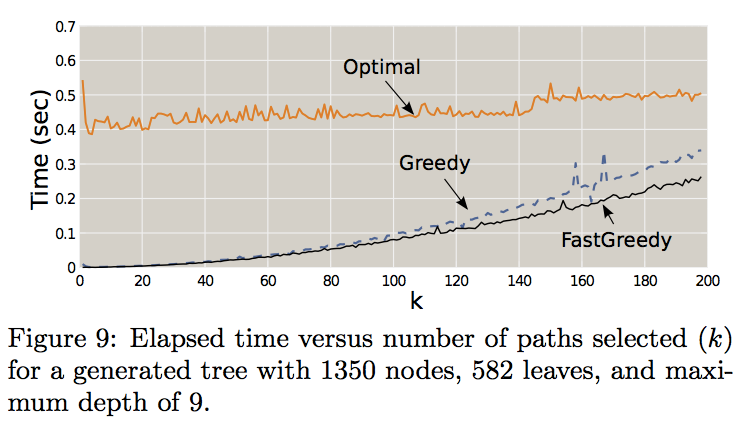 K = 25
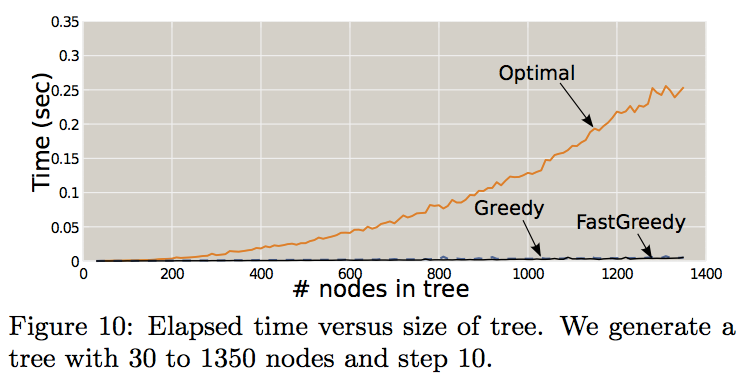 Experiments
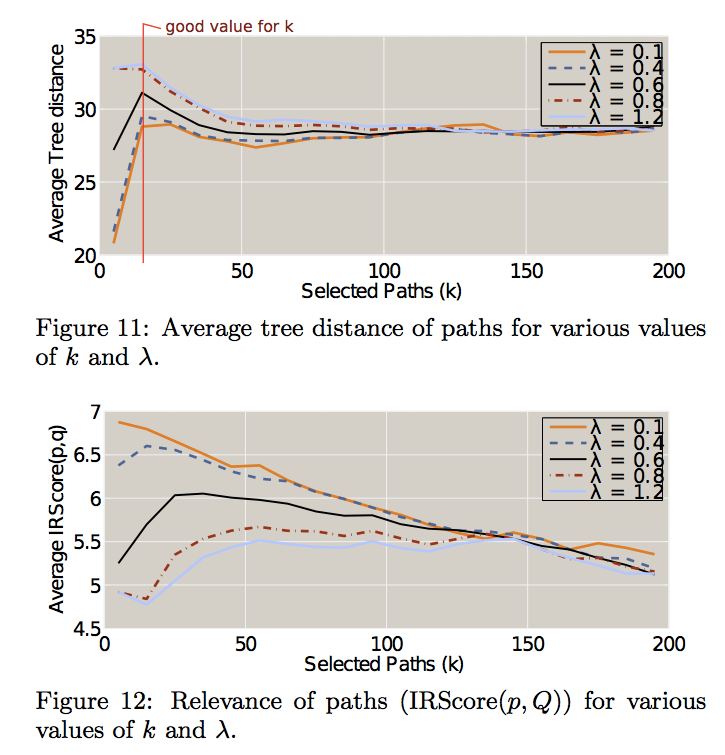 FastGreedy
good value for k = 20
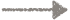 FastGreedy
fixed k, suggest λ ≈ 0.6
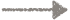 Experiments
User study:
15 questions
five technical users 
SQL vs Templated-Search
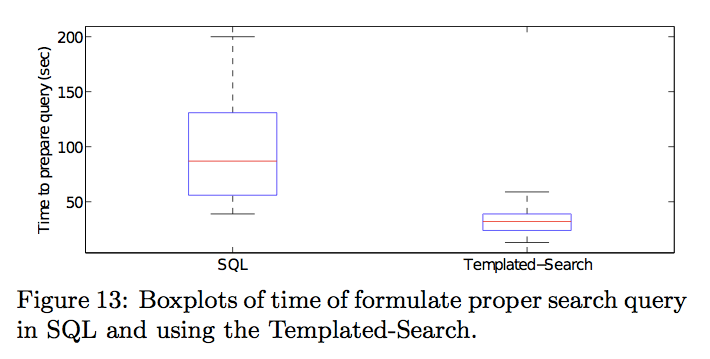 Outline
Introduction 
Problem Definition
Algorithm
Experiments
Conclusion
Conclusion
Tree-based question generation framework based on IR and graph theoretical.
Two accurate optimal scalable algorithms for path diversification over rooted tree.
SQL supports: multi-way join, selection, projections, unions, intersections and exclusion over sets and ordering.

Future work: Add “Group by” and aggregate queries operation.